Активизация познавательной деятельности учащихся на уроках технологии с использованием ИКТ
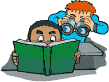 Век компьютерных технологий набирает обороты и уже, пожалуй, нет ни одной области человеческой деятельности, где она не нашла бы свое применение.
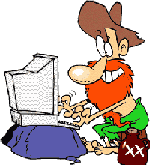 Применение ИКТ на уроках технологии
учитель получает возможность представить многообразие учебного материала, экономить время, расширить на уроке набор используемых форм обучения и, наконец, установить новые формы общения ученика и учителя
обозначенные на экране этапы практической работы в течение всего времени позволяют детям с различной степенью подготовленности спокойно выполнять задание;
1
по теме «Швейная машина»
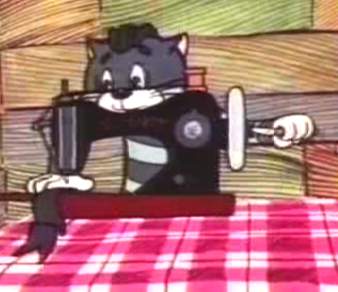 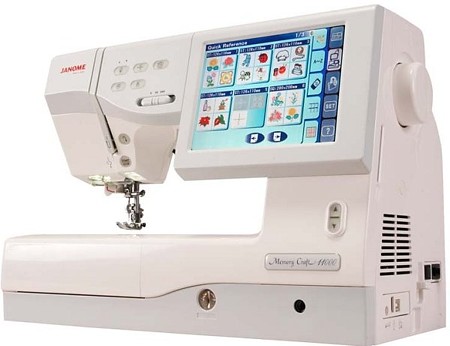 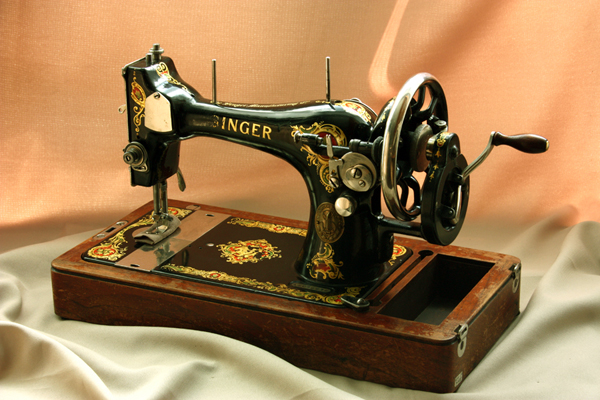 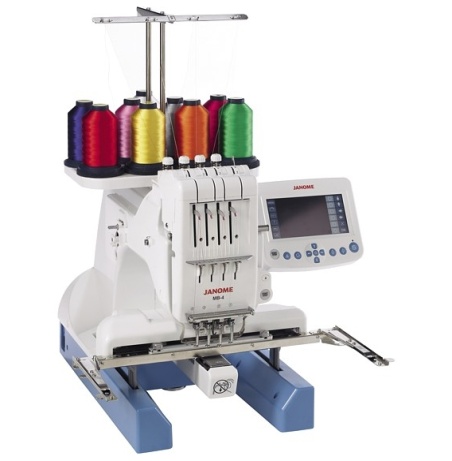 Художественное и техническое
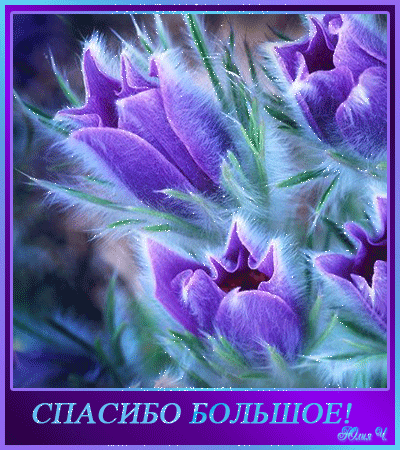